Abenteuer Gebet
Wo Gott ist, ist Gebet
Mose: 2 Mose 32:2-3, 33:12-15
Israel: 5 Mose 4:7
Salomon: 1 Könige 8
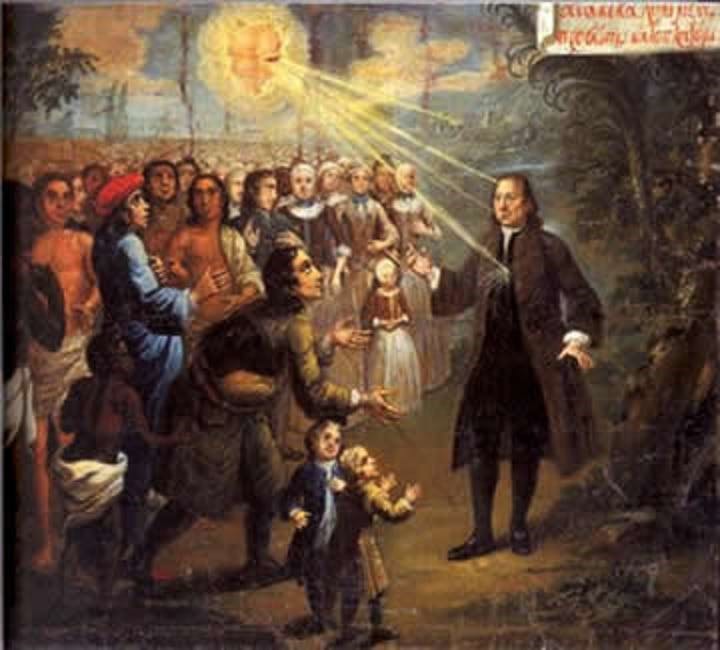 Herrnhutter
Wo Gott ist, ist Gebet
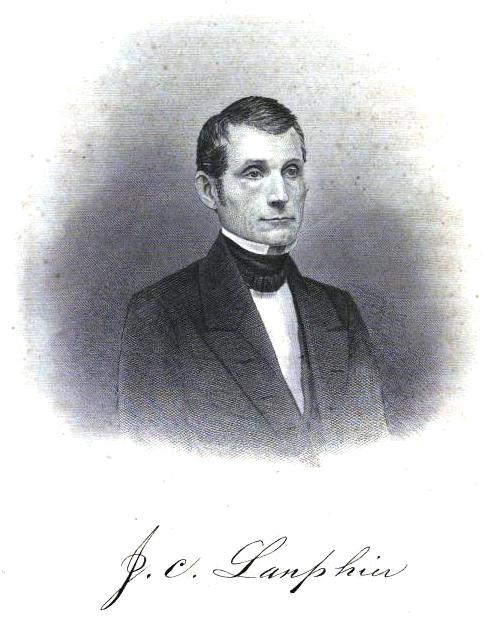 Ezra 9:6-7, 10:1-2
Nehemia 9:1-3
Wo Gott ist, ist Gebet
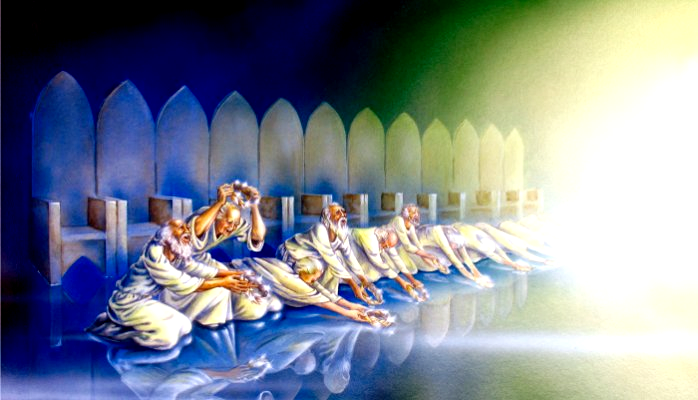 Jesus
Ersten Christen
1. Tim 2:1 “Vor allen Dingen…”
Offb. 5:8
Abenteuer Gebet